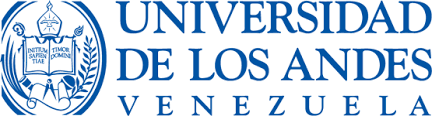 TALLER
Lineamientos Memoria y Cuenta 2022 

y Estructura de proyectos 2023
Enero 2023
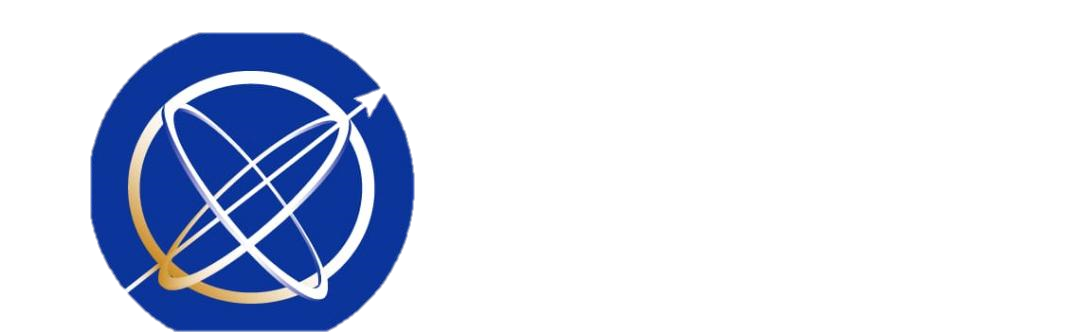 ula Plandes
Dirección General de Planificación y Desarrollo
Objetivo
Dar a conocer los Lineamientos para la elaboración de la Memoria y Cuenta Institucional 2022 

Estructura de Proyectos 2023-POA 2023-Proyectos Socioproductivos
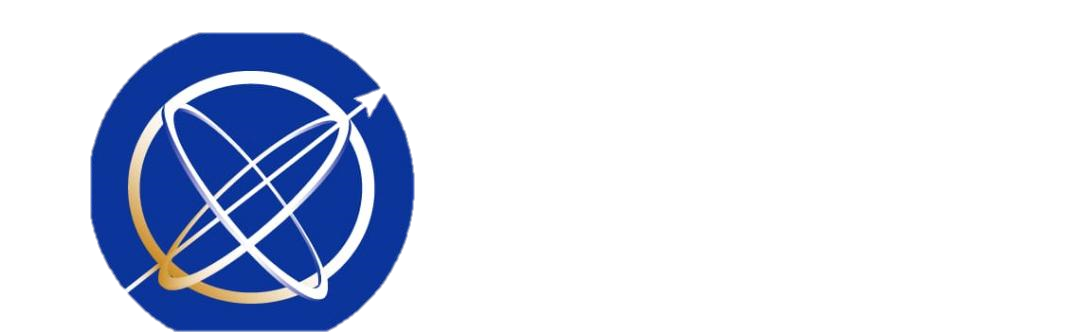 ula Plandes
Dirección General de Planificación y Desarrollo
RESULTADOS DE LA REVISIÓN MEMORIA Y CUENTA 2021 y SIREPOA 2022                                        Econ. Freddy Villafraz
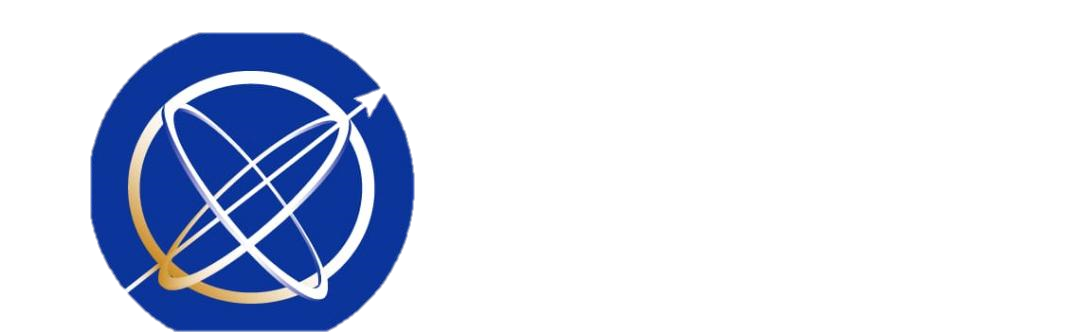 ula Plandes
Dirección General de Planificación y Desarrollo
Dificultades encontradas 
en la Memoria y Cuenta 2021
Incumplimiento en las fechas de entrega

Problemas graves de ortografía y redacción.

Organigramas desactualizados.

Modificación de datos en el cuadro del SIREPOA (LOGROS).

Algunos no utilizaron el formato Open office.

El cuadro de metas sin vinculación financiera.
No se registro datos en los cuadros presupuestarios y financieros
El cuadro presupuestario y financiero sin comentarios (varias dependencias no registraron).
Clonación de texto de Memorias y Cuentas anteriores.
Observaciones Facultades y Núcleos
Observaciones Dependencias Administrativas
LINEAMIENTOSMEMORIA Y CUENTA 2022
Econ. Erivan Rondón
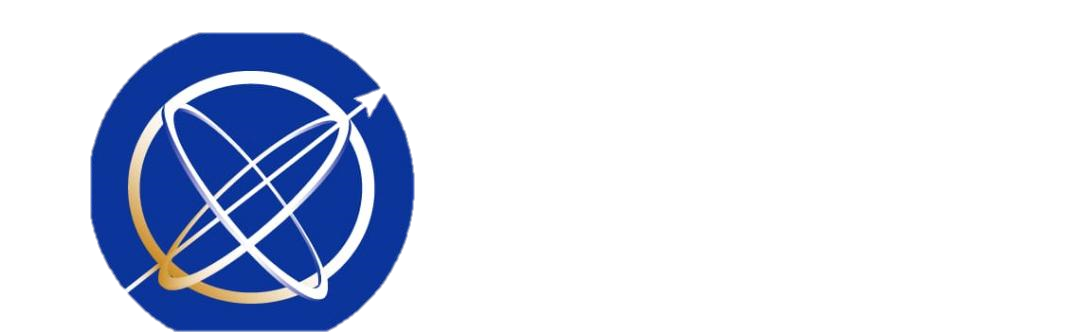 ula Plandes
Dirección General de Planificación y Desarrollo
Lineamientos 2022:
INTEGRANTES DEL EQUIPO DE CONTROL DE CALIDAD: (Total: 62)
11 Facultades, 4 Núcleos, 47 Dependencias

Econ. Erivan Rondón (Coordinador)
Econ. Evelyn Salcedo
Econ. Reina Dubois 
Econ. Freddy Villafraz
Lic. Neyla Márquez
Lic. Yaneth Zambrano
Ing. Indira Arévalo
Arq. Maryory Dugarte
Arq. Dorelys Méndez
Ing. Gladys Ramírez
Lic. Yadira Duerto
Lic. Loreny Uban
Lic. Marbella Contreras
Lineamientos 2022:
CRONOGRAMA DE ENTREGA
30 de enero 2023 
al 
03 de febrero del 2023
Lineamientos 2022:
1. Obligatorio realizar el cierre de la Ejecución Física y Financiera al 4º Trimestre
2. Utilizar el procesador de texto Open Office 
3. Utilizar el cronograma establecido y el correo electrónico del responsable de la revisión en PLANDES.					
4. OBLIGATORIO utilizar el MODELO de documento. 
5. Organigramas actualizados
6.  Identificar el responsable (Decano/Director)
7.  Utilizar los cuadros presupuestarios y financieros (Ingresos y Gastos)
8. Uso del SIREPOA para la elaboración de la MyC.
9, Los formatos estarán disponibles en la Página WEB de PLANDES
Lineamientos 2022:
Normas para la elaboración del documento: 

	
	Encabezado: Todas las páginas deben contener el texto MEMORIA Y CUENTA 2022, colocado en negrilla, en mayúscula sostenida, con letra cursiva ARIAL 	8 (Ver el Modelo de Memoria y la Cuenta).

	Márgenes: Los establecidos en el Modelo del documento. 
	
	Interlineado: Sencillo en todo el contenido del documento. Espaciado entre 	párrafos: 6 anterior 	y 6 posterior. 

	Tipo de Fuente para el contenido general del documento: ARIAL 12 normal.

	Títulos: Los títulos que se reflejen dentro del contenido serán en Mayúscula, 	negrilla y en letra ARIAL 12, orientados hacia el margen izquierdo. 
	Ejemplo de títulos: MARCO NORMATIVO, LA MEMORIA, LA CUENTA, OBSTACULOS

	Subtítulos: Creación, Misión, Visión, Funciones Comentarios
	
	Viñetas: En todas las secciones del documento, solo se utilizarán viñetas tipo 	punto ( • )
Nombre de la Dependencia
Estructura organizativa actualizada
Marco normativo: Creación, Misión, Visión, Funciones
Líneas y planes acción 2022
 (Plan de la Patria 2019-2025)
La Cuenta: Cuadros presupuestarios y financieros
Ejecución Presupuesto de Egresos (GASTOS)
Ejecución Presupuesto de Recursos (INGRESOS)
Comentarios
Obstáculos durante la gestión
Técnicos
Presupuestarios
Otros
La Memoria
Resultados institucionales mas resaltantes 
Cuadro resumen de logros (SIBAPOA).
Comentarios
CONTENIDO DE LA MyC 2022
La CUENTA Cuadros presupuestarios y financieros
Econ. Evelyn Salcedo
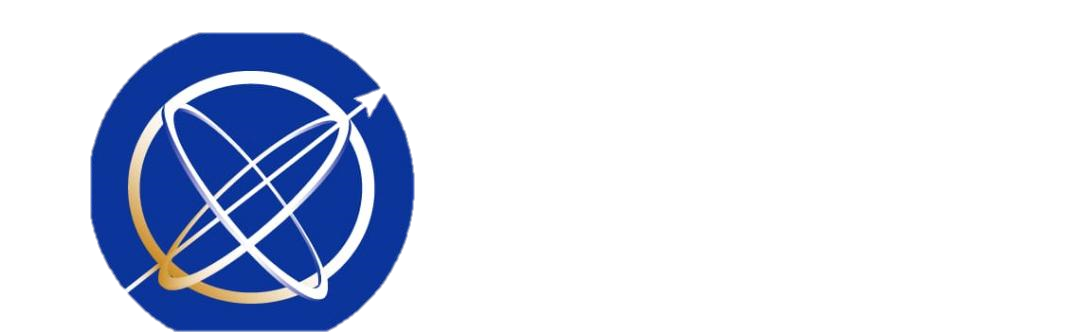 ula Plandes
Dirección General de Planificación y Desarrollo
Cuadro presupuestario y financiero -EGRESOS
Colocar código
Cuadro presupuestario y financiero - INGRESOS
Colocar código
Preguntas y respuestas
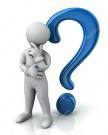 USO DELSIREPOA PARA LA ELABORACIÓN DE LA MEMORIA Y CUENTA 2022
Ing. Yarley Carmona
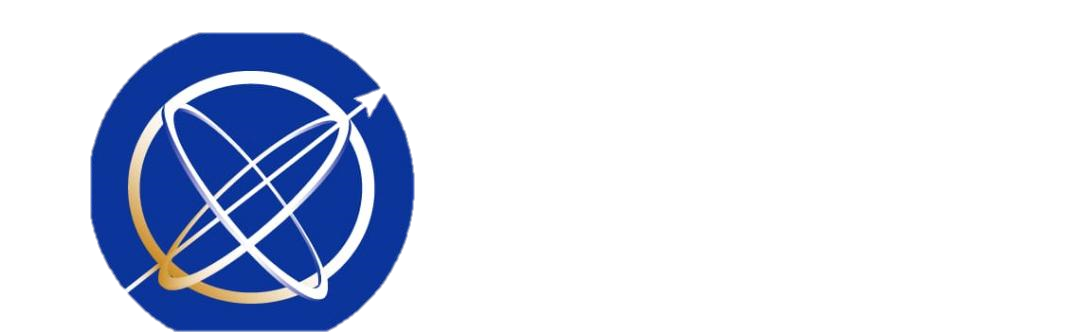 ula Plandes
Dirección General de Planificación y Desarrollo
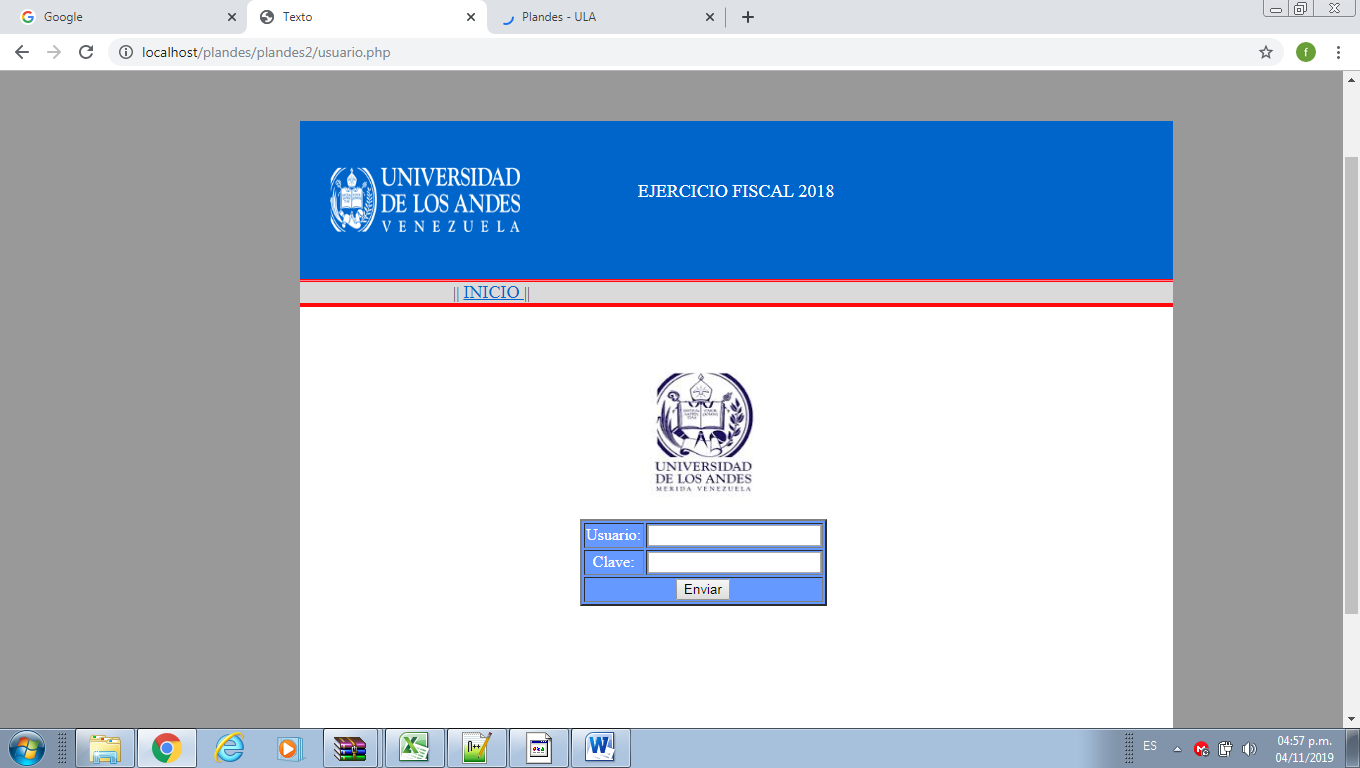 1. Ingresar a sirepoa.ula.ve


 
2. Registrarse con su código de usuario y clave
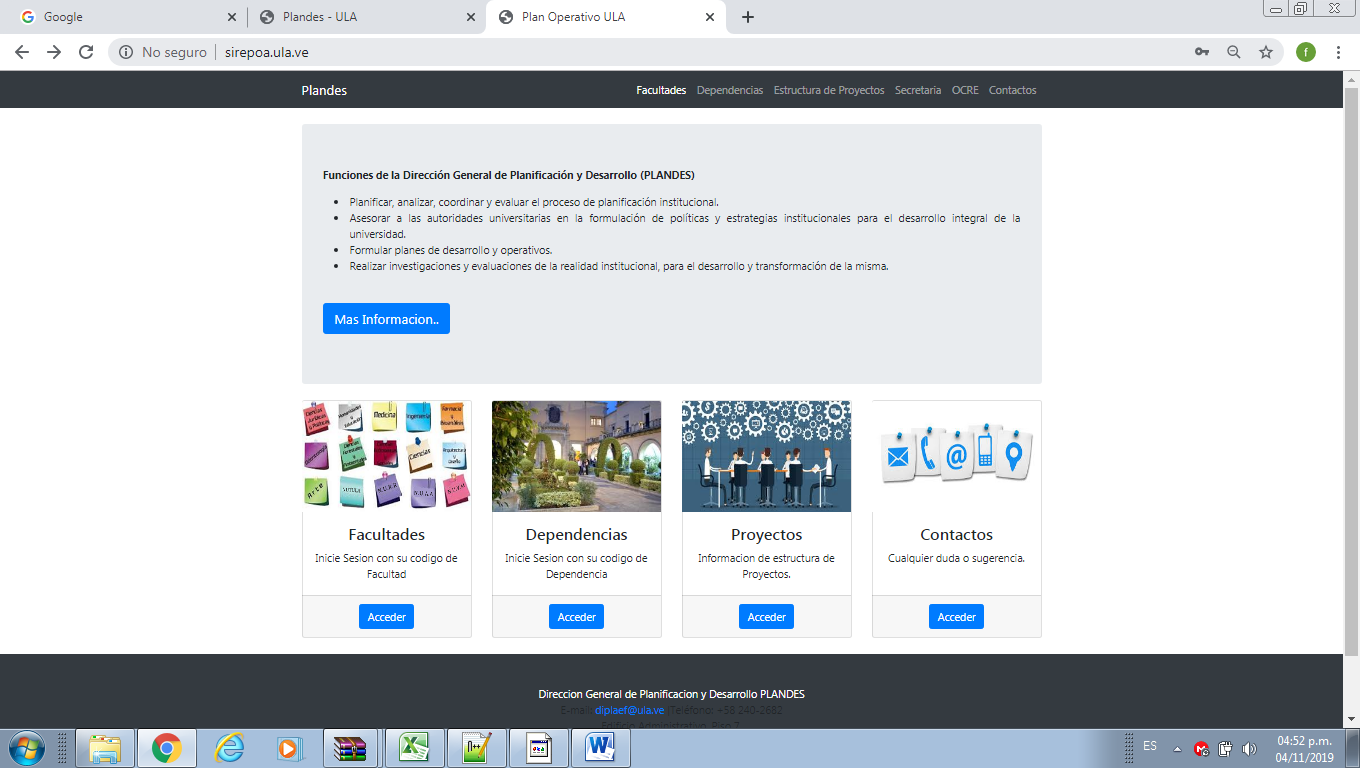 3. Seleccionar en la barra de menú “Memoria”
 
 
 
  4. Seleccionar “Año”
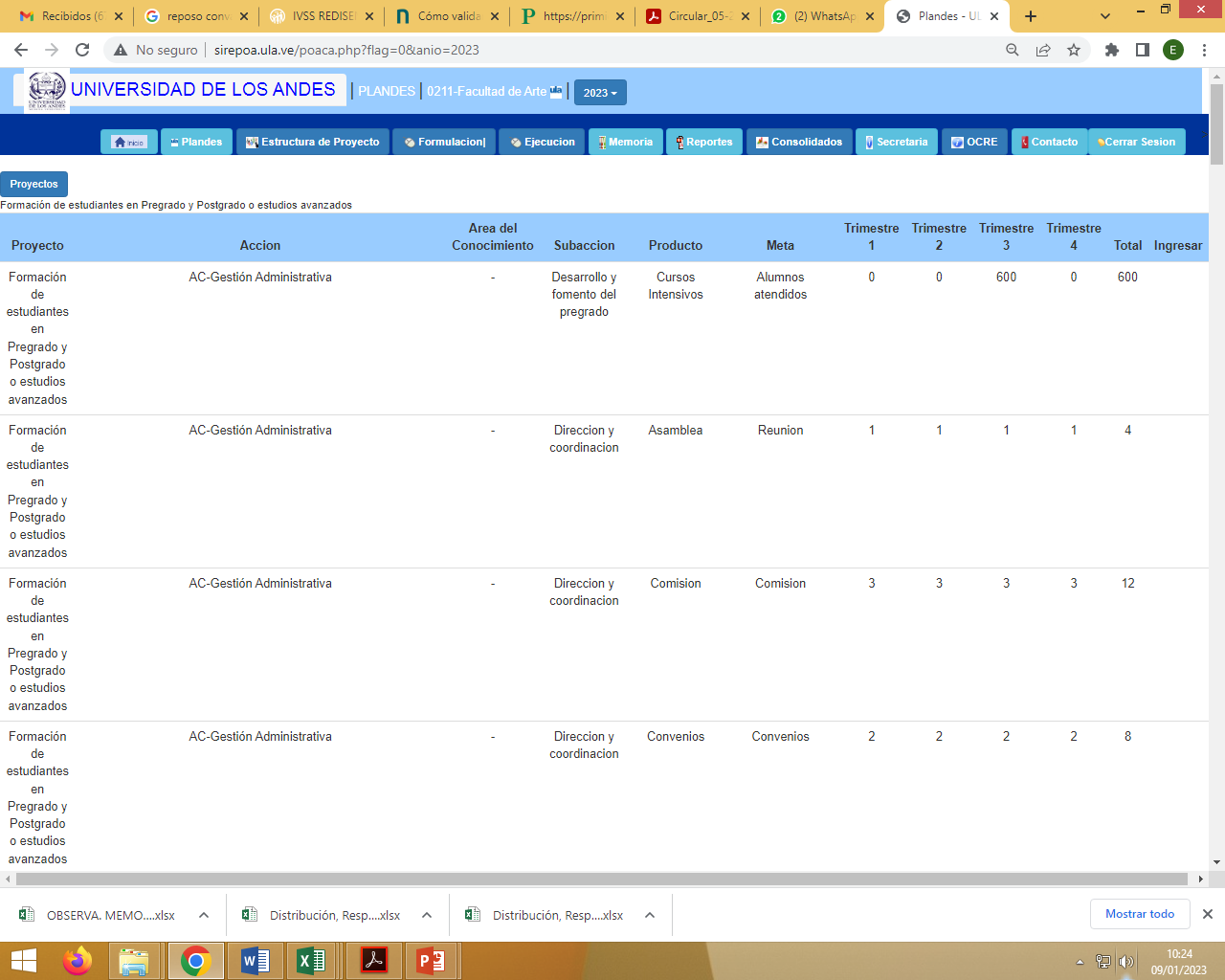 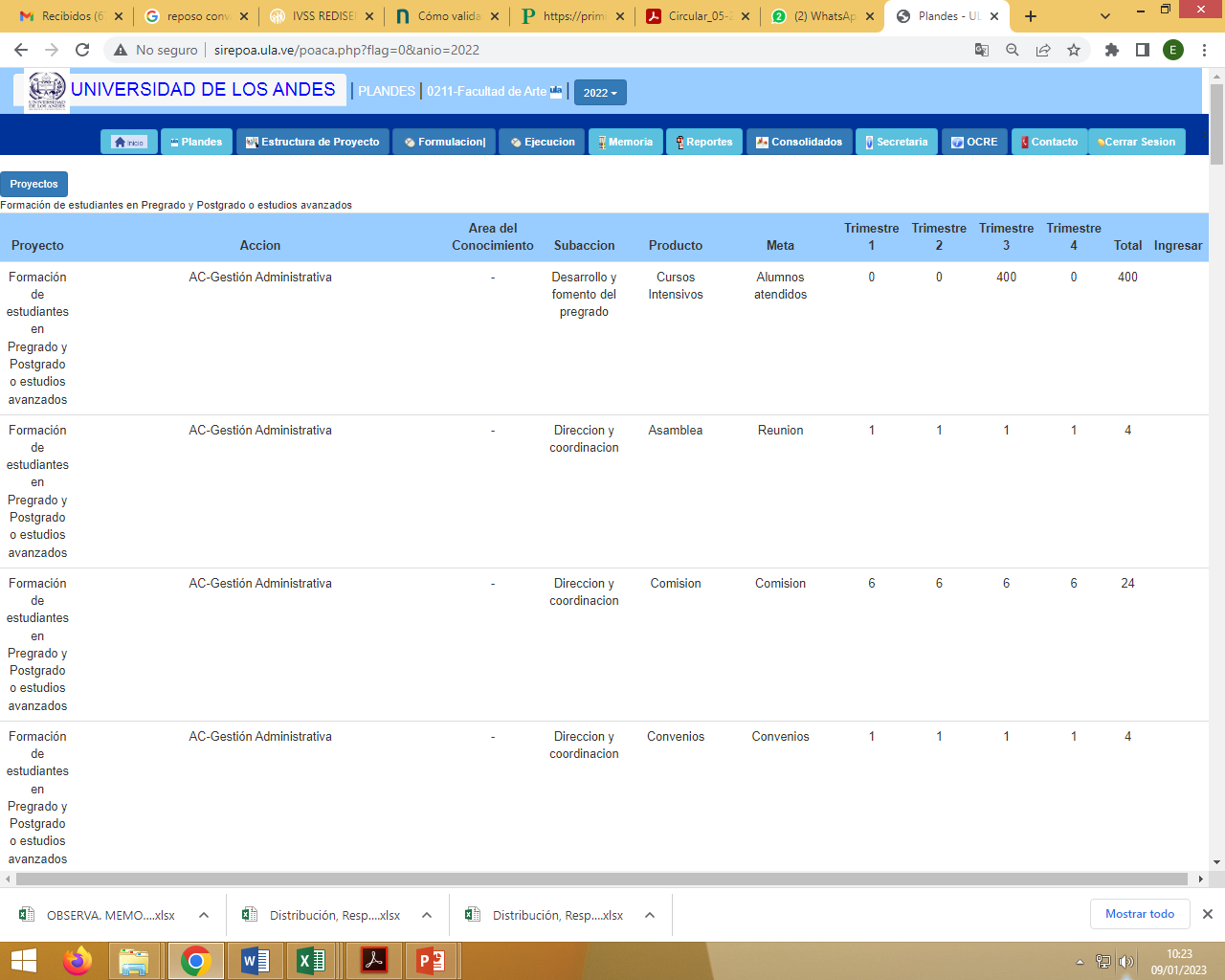 5. Para exportar a Excel los proyectos, bajar al final de cada pantalla y dar click en el icono de Excel para descargar cada proyecto .
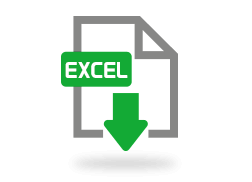 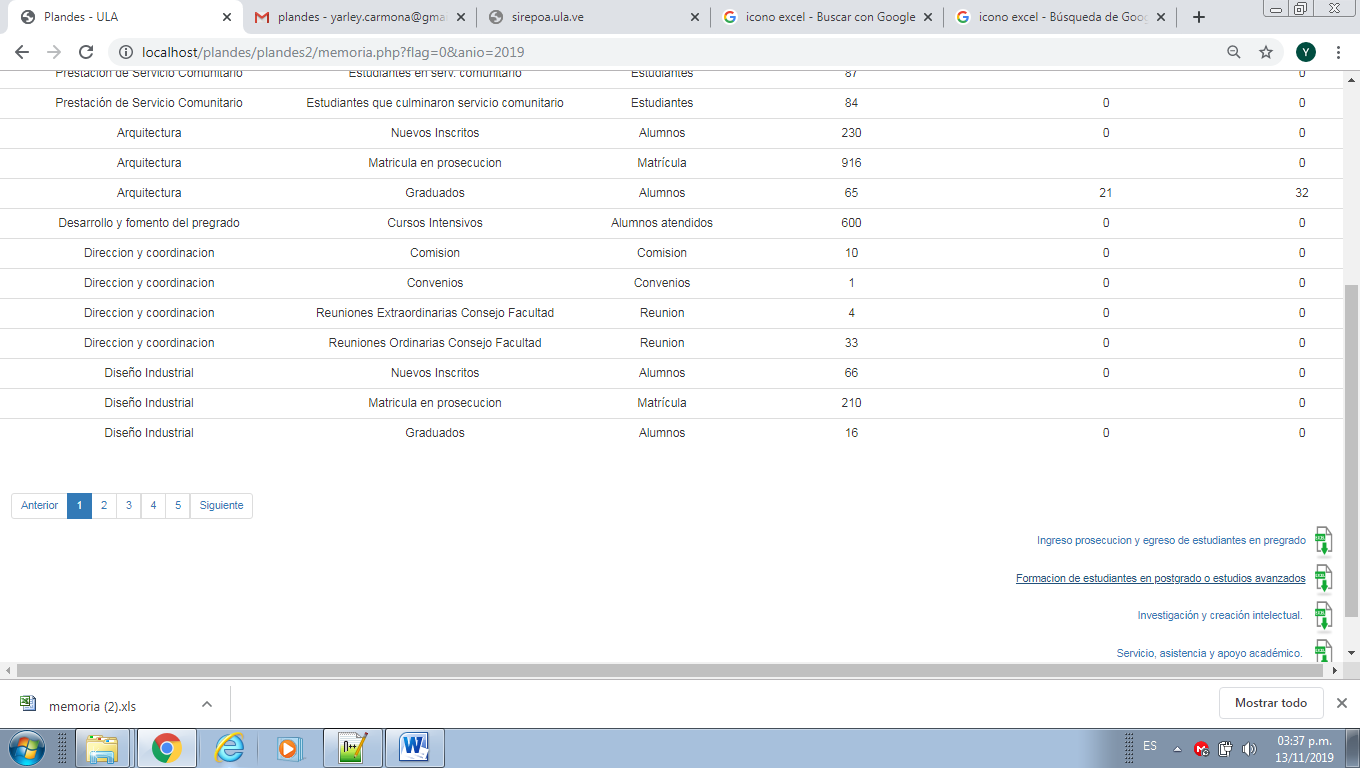 6. Al dar click en cada icono se descargara en la barra inferior del navegador, cada proyecto por separado con el nombre memoria.xls, generalmente lo contiene la carpeta “Descargas”.
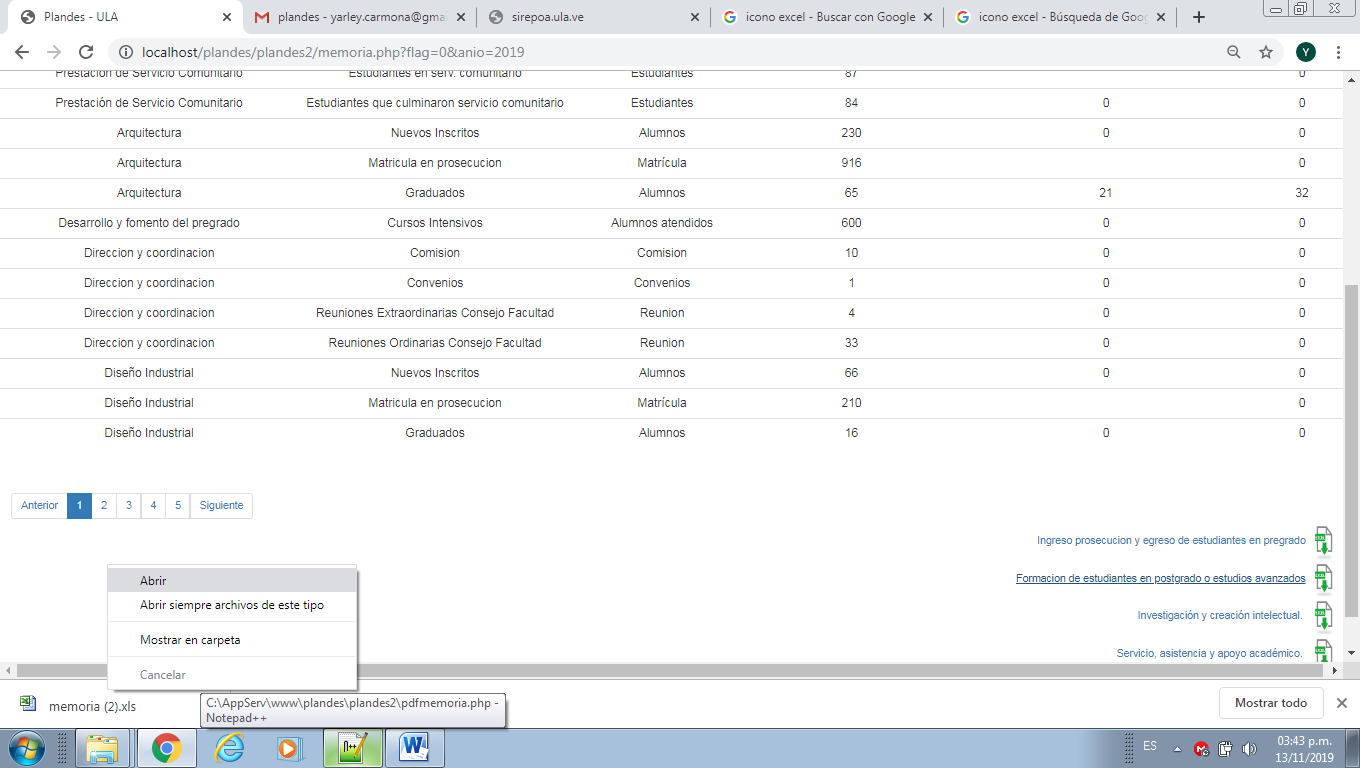 7. Dar botón derecho sobre memoria.xls , seleccionar  “Abrir”
UNIVERSIDAD DE LOS ANDES
DIRECCIÓN  GENERAL DE PLANIFICACIÓN Y DESARROLLO 
PLANDES
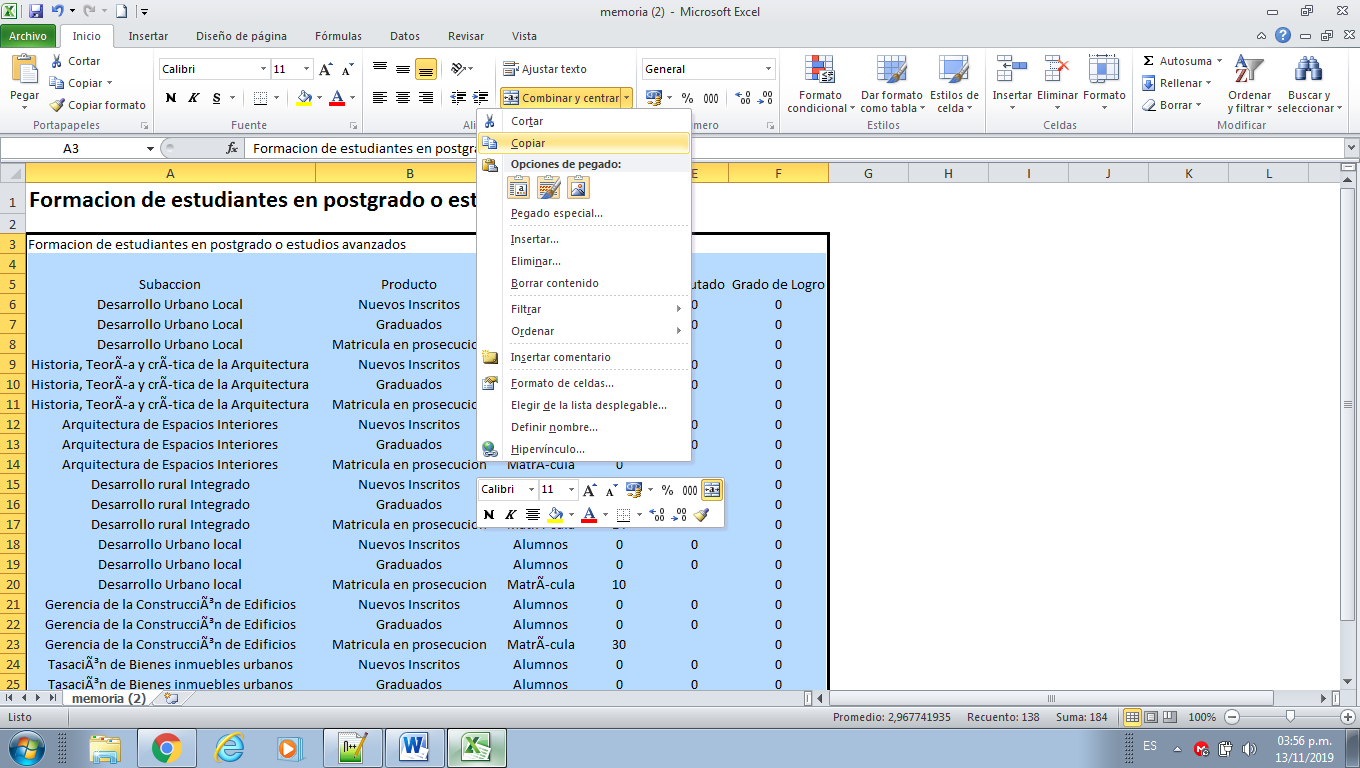 8. Al abrirse en Excel, seleccionar el cuadro botón derecho “copiar”  y llevarlo al documento de memoria y cuenta.
Preguntas y respuestas
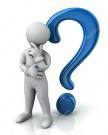 Estructura de Proyecto 2023
Econ. Evelyn Salcedo
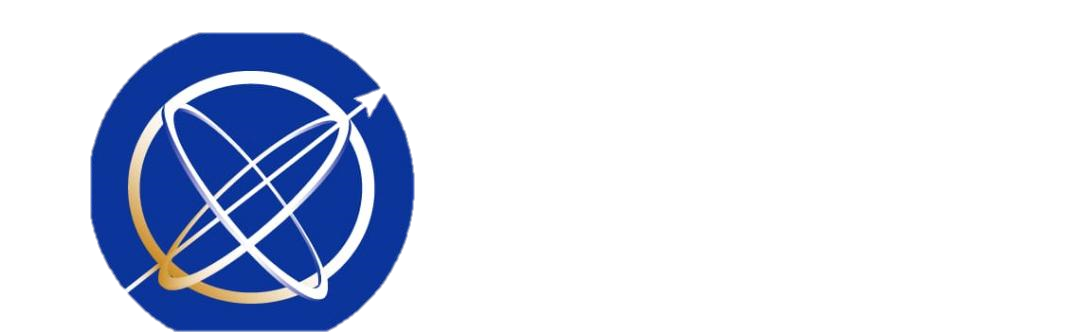 ula Plandes
Dirección General de Planificación y Desarrollo
MODIFICACIÓN EN LA ESTRUCTURA DE PROYECTOS EJERCICIO FISCAL 2023.


Hasta el año 2016 la estructura de proyectos de las Instituciones de Educación Universitaria estuvo conformada por 9 proyectos, a partir del año 2017 se estructuró con 6 proyectos y a partir del 2020 se conforma con 4 proyectos.
Se aperturó de nuevo en todos los proyectos la acción específica de Gestión Administrativa, que estuvo vigente hasta la estructura del año 2016.
Algunas unidades de medida de las acciones específicas fueron modificadas en su denominación.
Incorporación de Acciones que no tienen responsables directos de sus productos en la estructura organizativa de la Universidad
Para la aplicación de la estructura de proyecto del año 2020 se diseñó una matríz de conversión con la estructura vigente la cual también sirvió de base para la realización del Presupuesto de Gasto.
Para el año 2023 Los proyectos medulares de las Universidades pasaron a las Acciones Centralizadas.
No se realizó registro de proyectos socioproductivos en el SIPES
Estructura del POA 2023- Matríz de Conversión
Formación de estudiantes en Pregrado y Postgrado o estudios avanzados.
Estructura del POA 2023- Matríz de Conversión
Investigación y creación intelectual
Estructura de POA 2023- Matríz de Conversión
Intercambio, Transferencia  y aplicación del conocimiento con la sociedad
Estructura de POA 2023- Matríz de Conversión
Sistema Nacional de Servicios Estudiantiles
Proyectos Socioproductivos
Los proyectos ha presentar, deben estar asociados a productos finales e intermedios, que tengan como objetivo prestar un servicio comunitario, tanto para su comercialización en el ámbito de acción geográfico de la universidad y en adecuación a los sectores de la  economía, a través de la creación de valor público, potenciando el empleo y apalancando los emprendimientos colectivos .
Los formuladores proponentes considerarán las posibles fuentes de financiamiento, acompañamiento en el desarrollo del proyecto y la incubación o apoyo, de empresas que puedan masificar o desarrollar dicha solución, obteniendo un beneficio para el sector universitario.
Los Proyectos Socioproductivos a formular deben cumplir con el siguiente perfil:
CONSECUENCIAS
Todos los recursos del POA 2023, son por acciones centralizadas 92, 93
Esta nueva estructura afecta el sistema informático que soporta el Plan Operativo Institucional (SIREPOA), por lo que se están realizando los ajustes pertinentes para que esté habilitado en el mes de febrero
Preguntas y respuestas
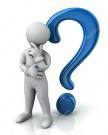 GRACIAS
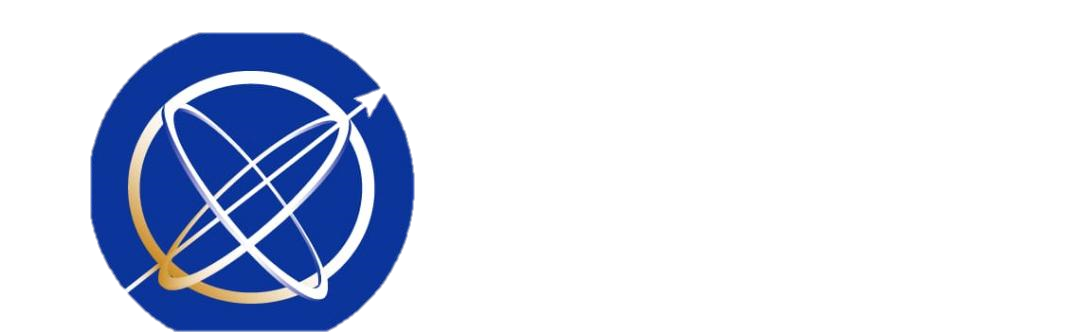 ula Plandes
Dirección General de Planificación y Desarrollo